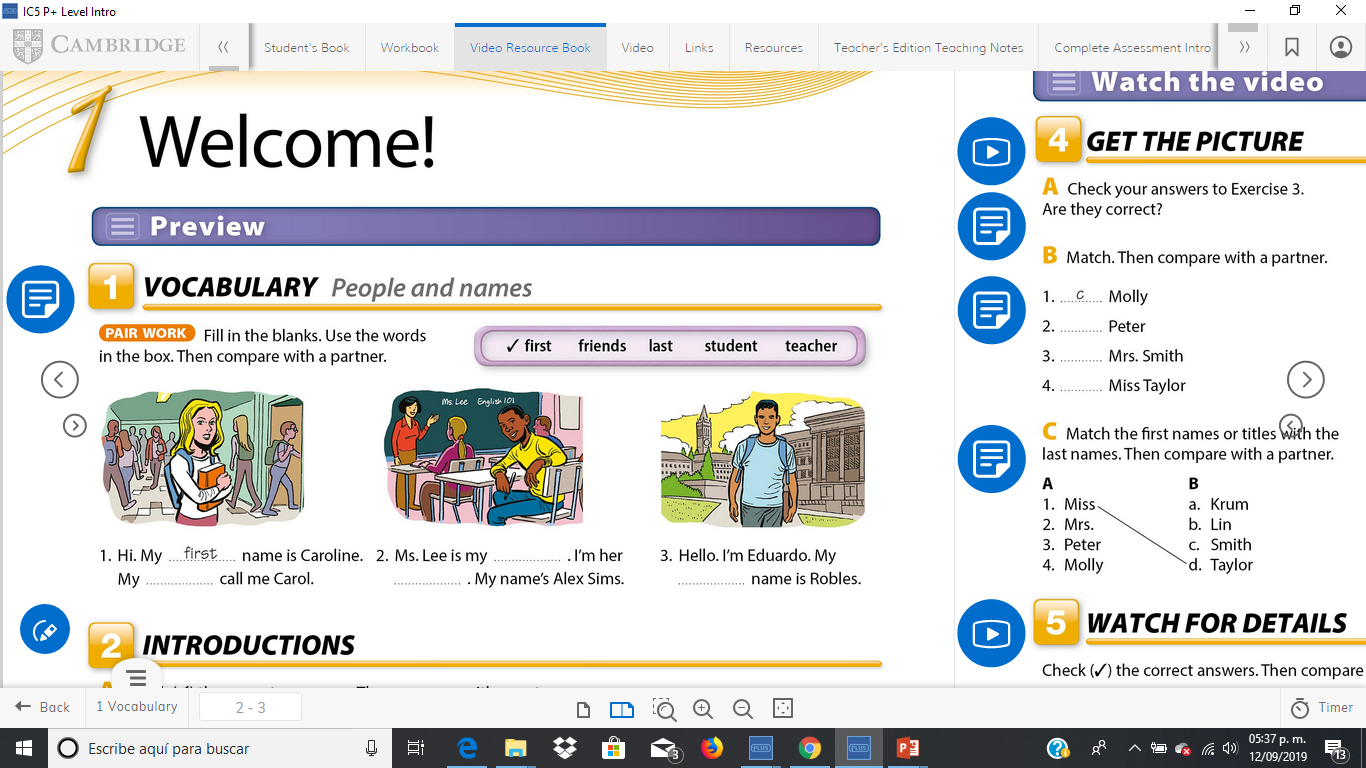 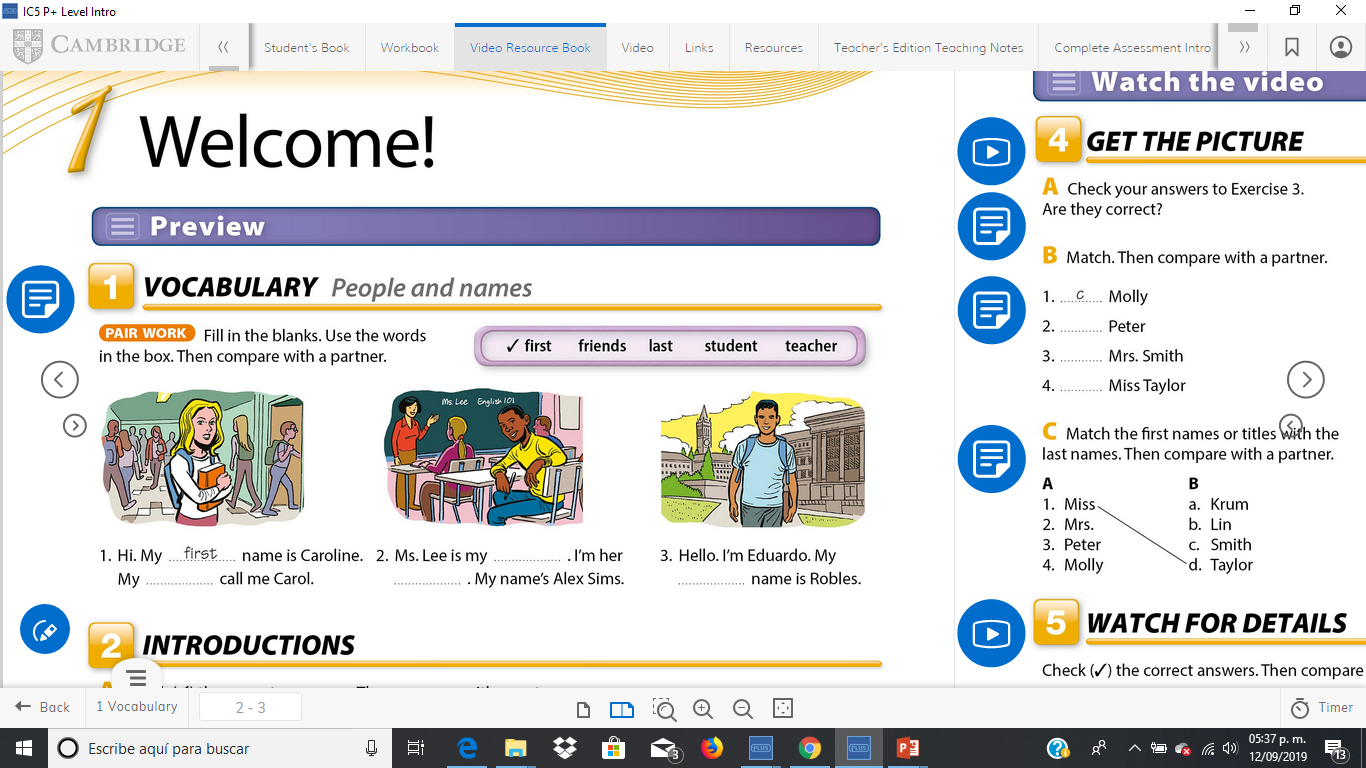 teacher
last
student
Friends
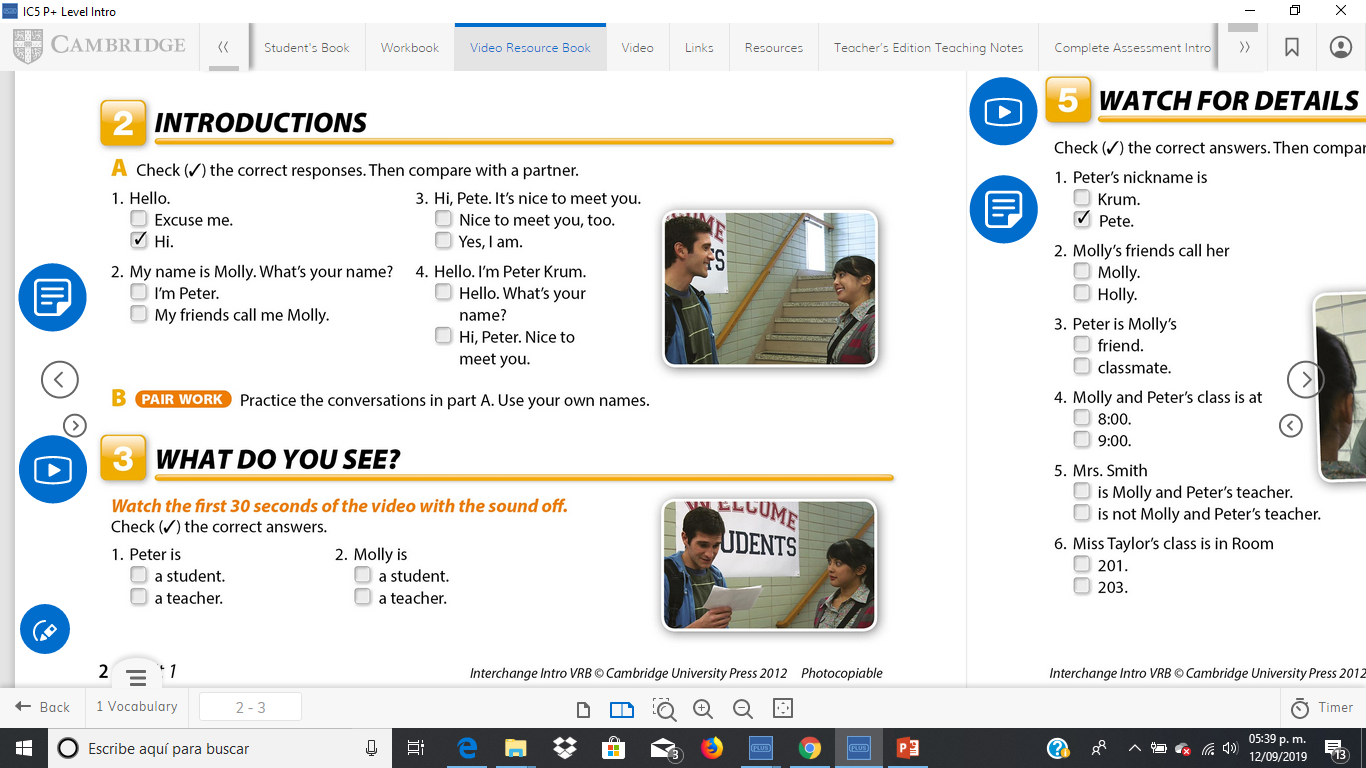 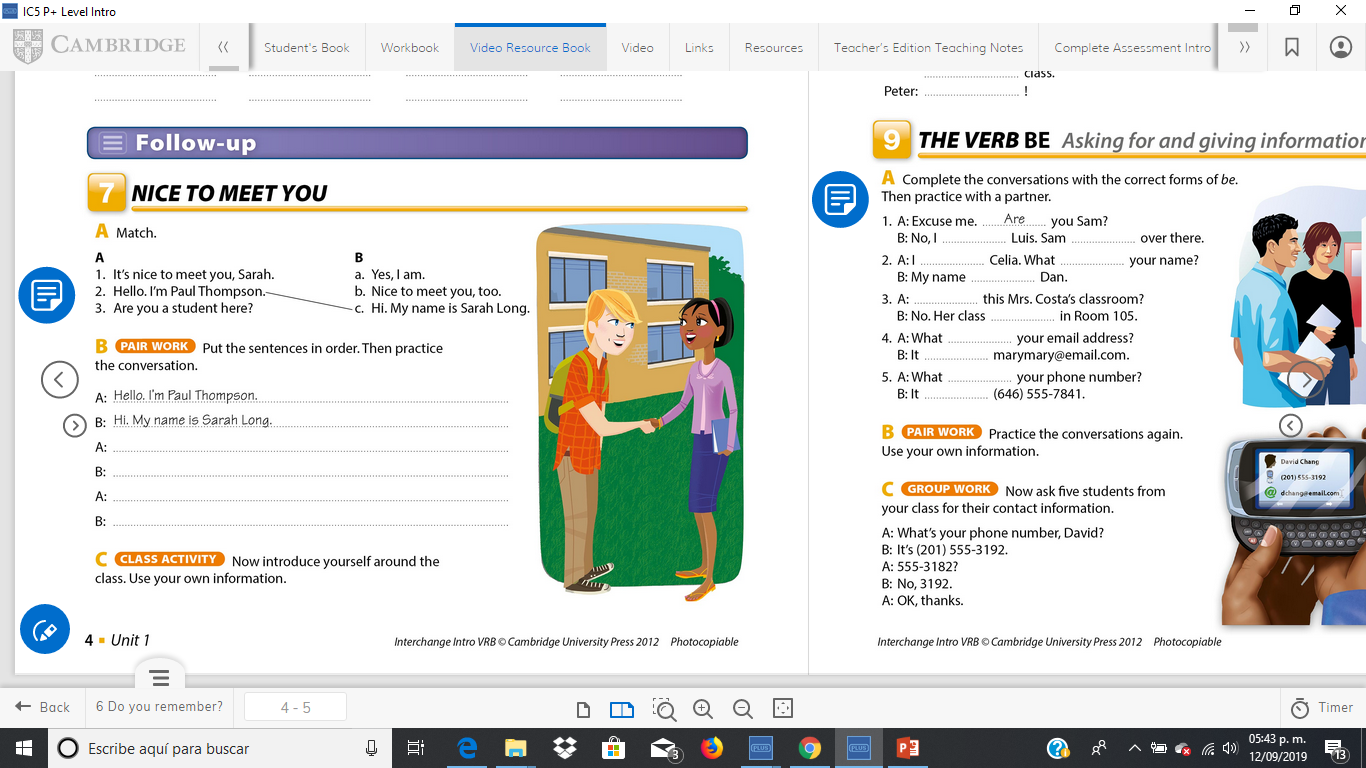 It´s  nice to meet you, Sarah.
Nice to meet you, too.
Are you a student here?
Yes, i am.
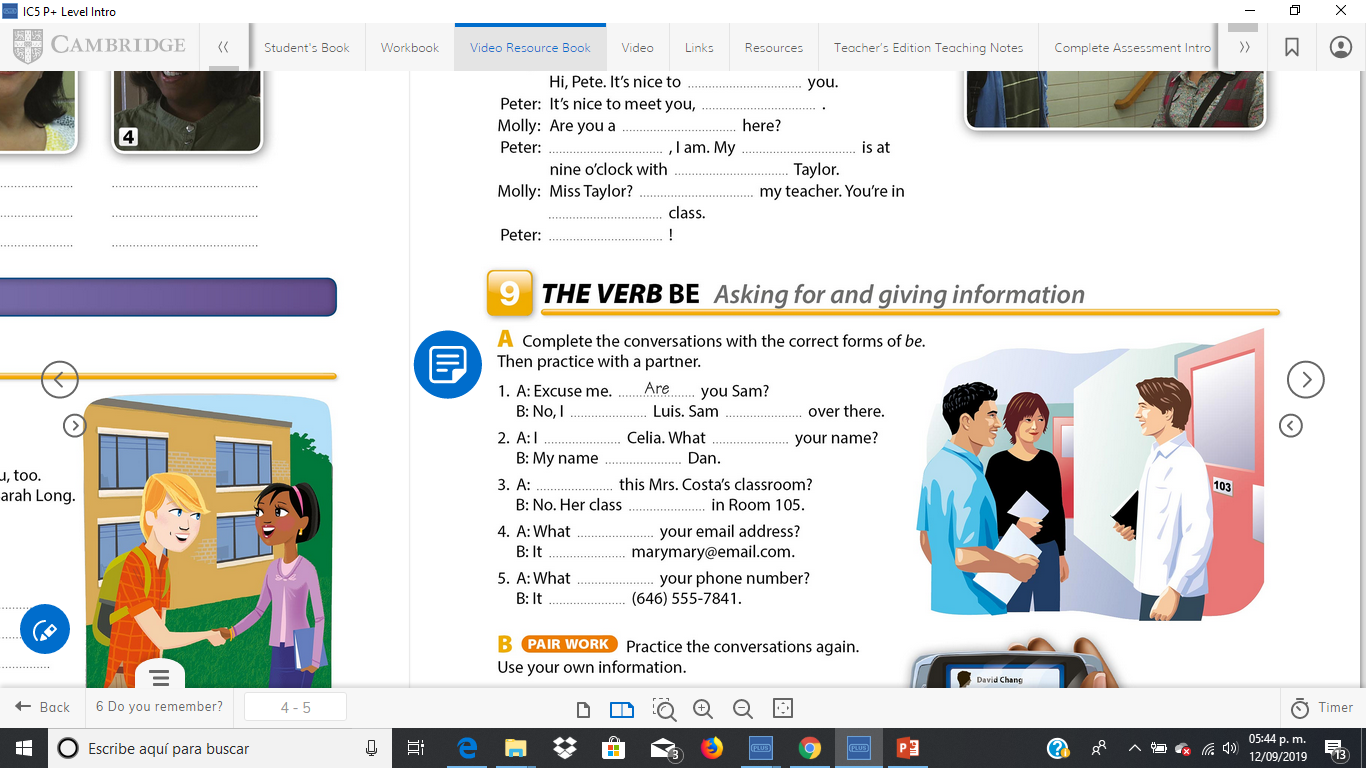 this
am
is
am
is
Click on the link to watch a video of unit 1
http://187.160.244.18/sistema/entrada.asp?e=enep&Maq=
Watch the video to answer the following activities
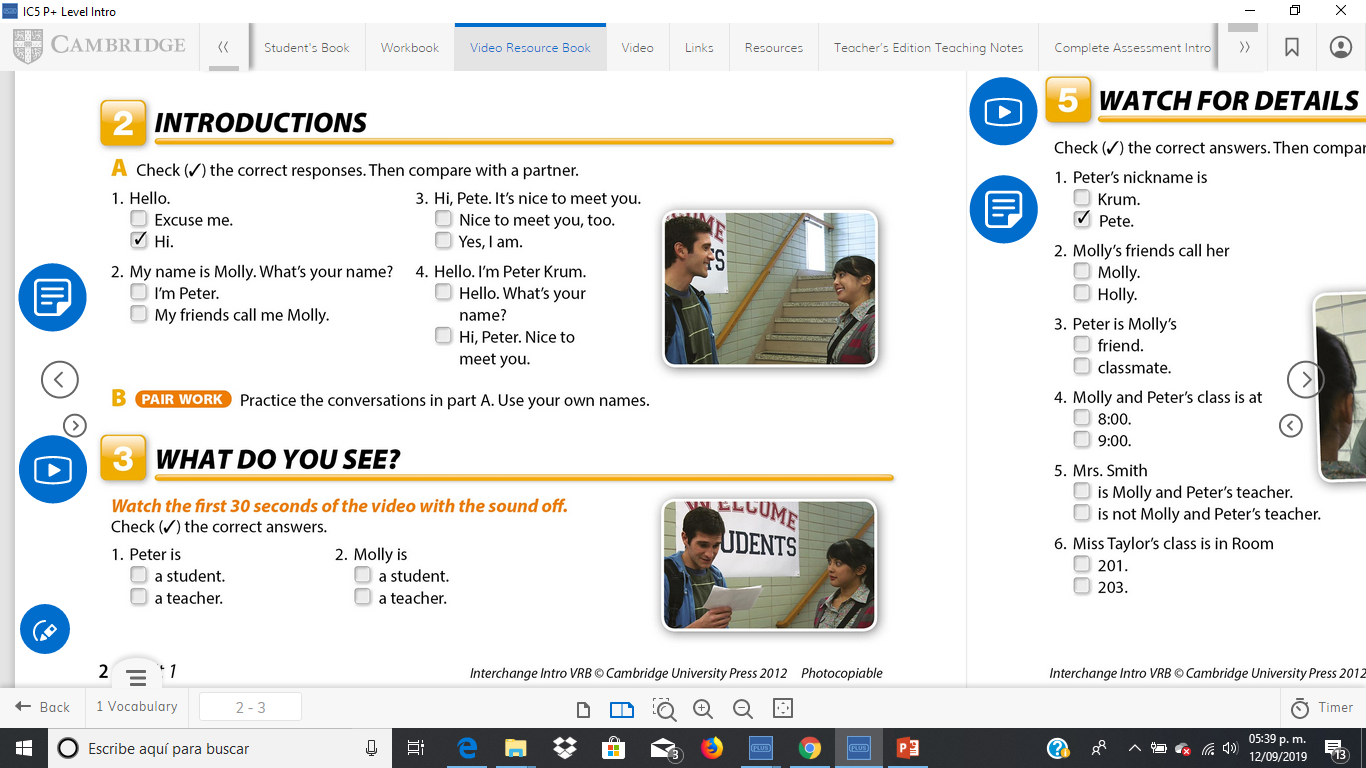 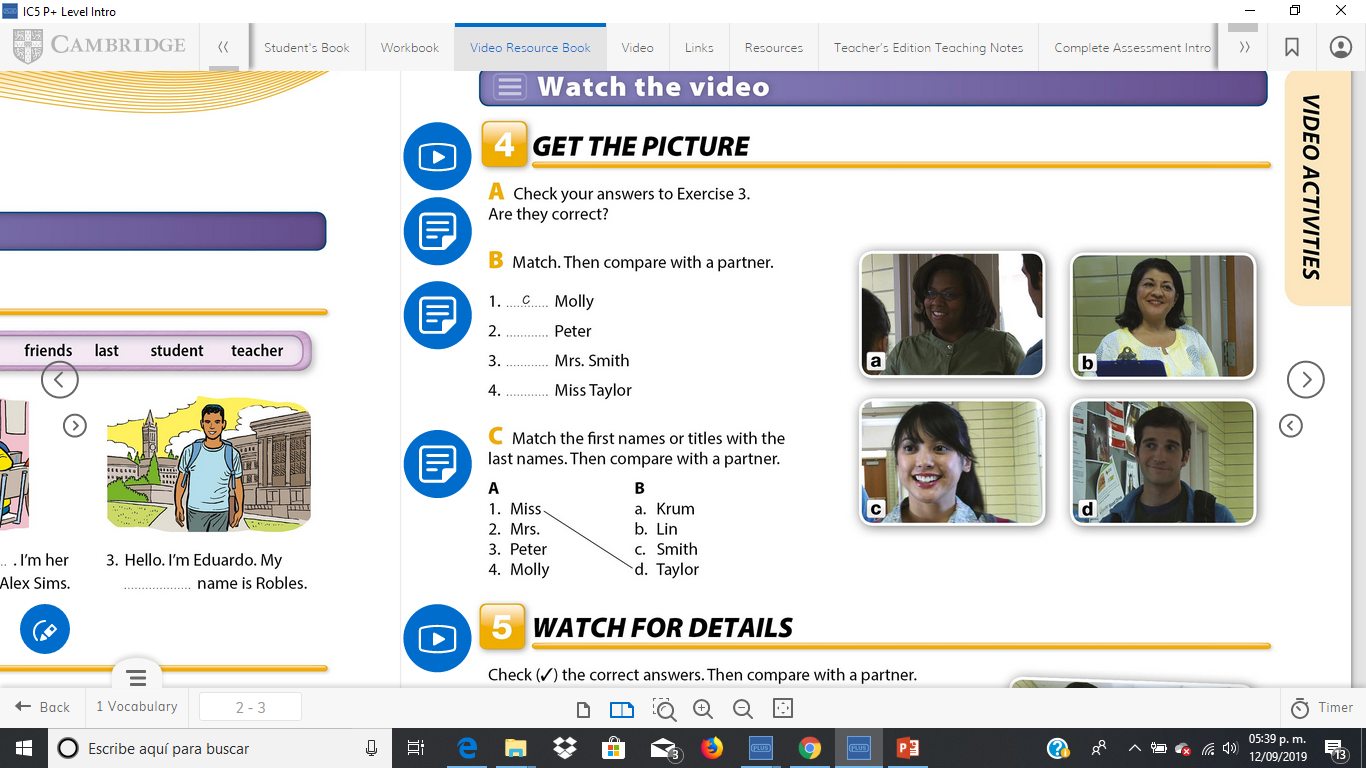 d
a
b
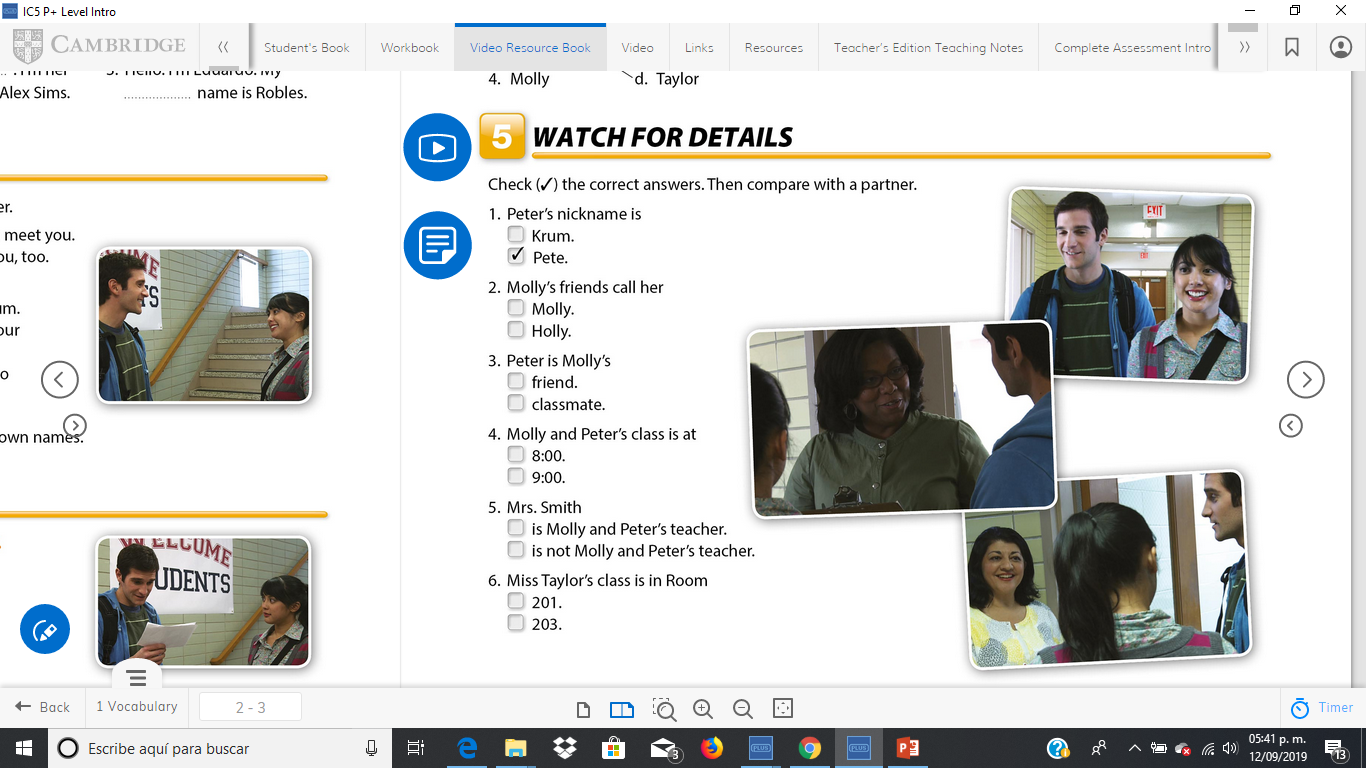 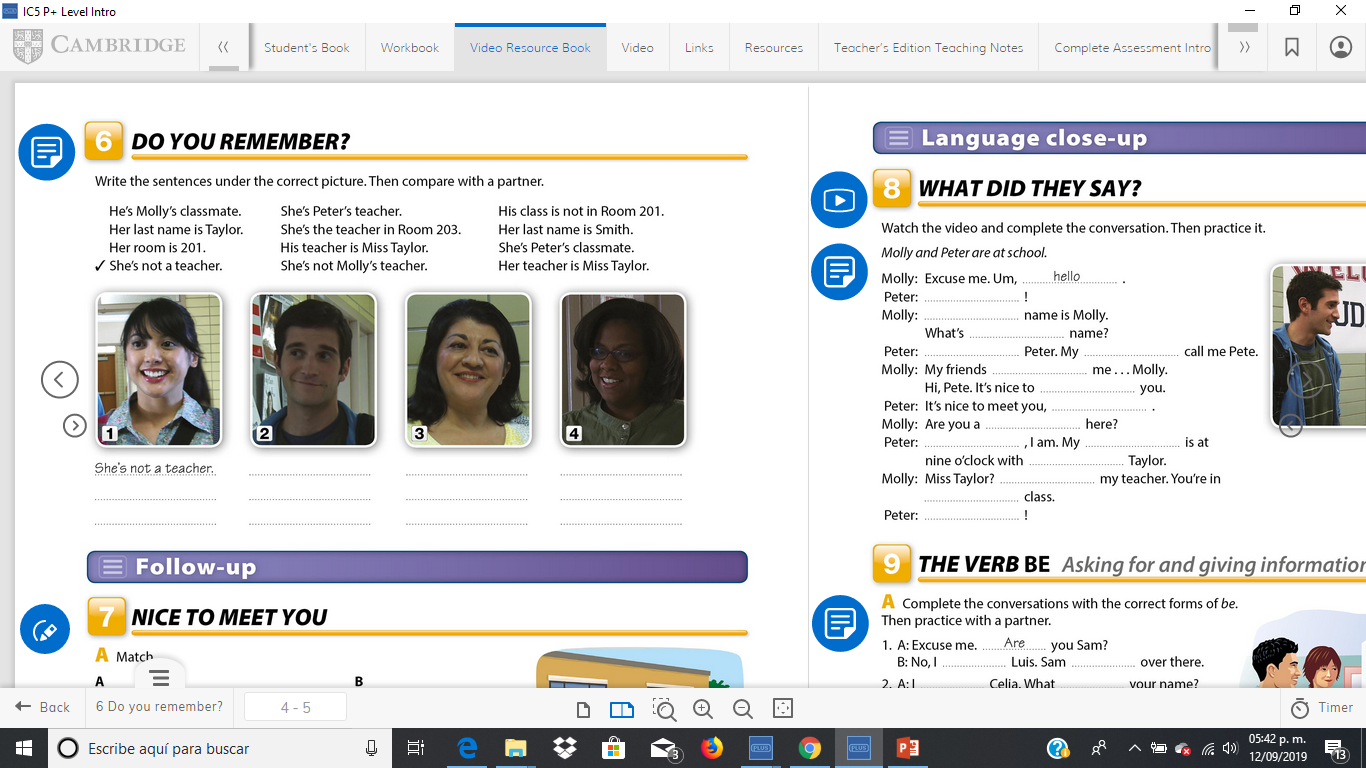 He´s Molly´s classmate
Her room is 201
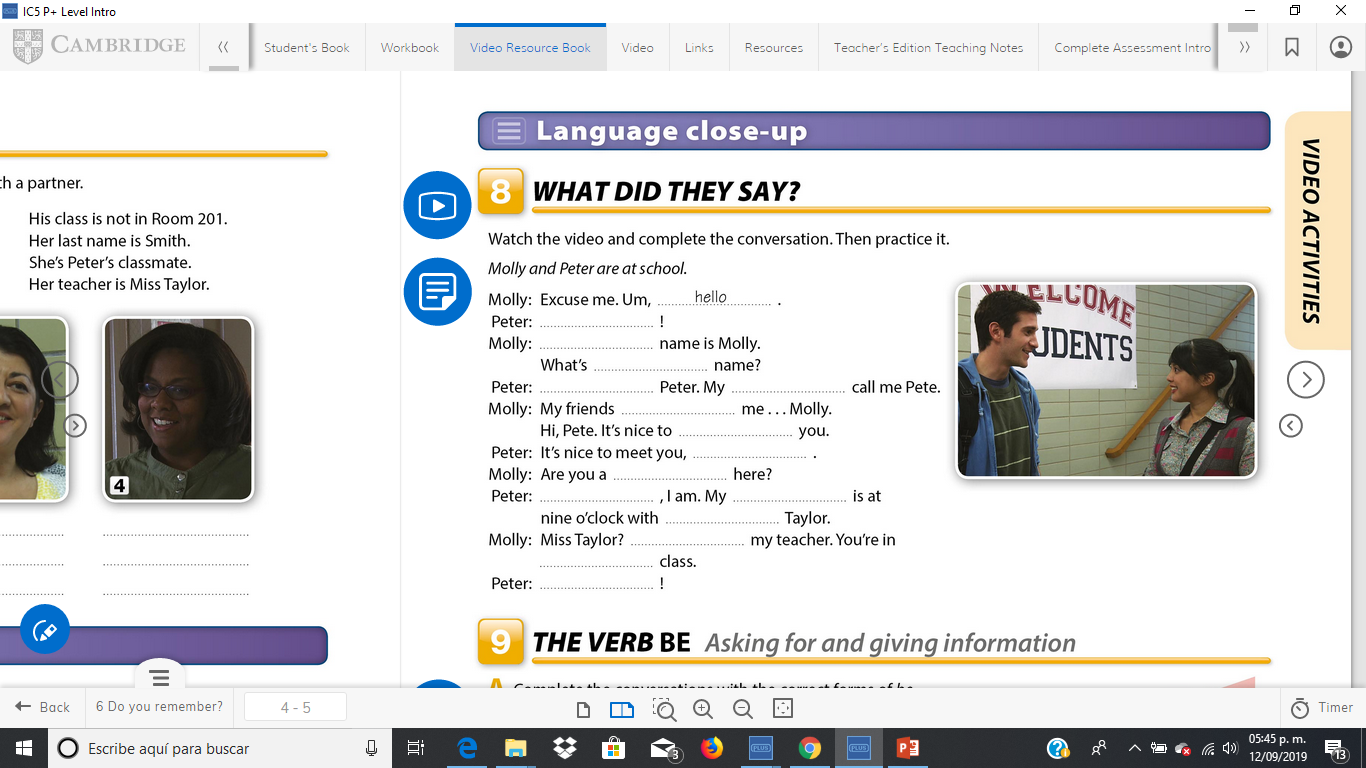 Hi
My
your
Friends
My name is
call
meet
too